PHÒNG GIÁO DỤC VÀ ĐÀO TẠO HUYỆN ỨNG HÒATRƯỜNG THCS SƠN CÔNG

Chào mừng quý thầy cô giáo về dự giờ thăm lớp

Môn: Đại số 7
Năm học 2023-2024
=====


Giáo viên thực hiện: TRẦN THỊ MỸ NGỌC
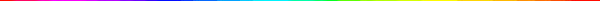 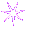 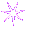 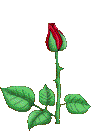 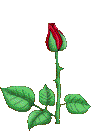 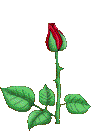 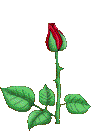 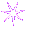 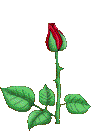 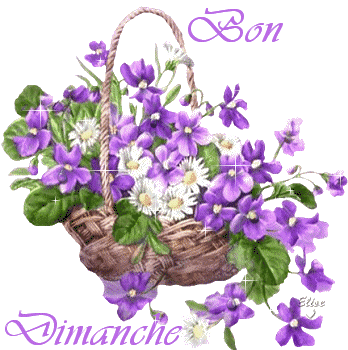 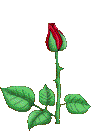 Điền vào chỗ trống(…) trong các câu sau để được khẳng định đúng
NOTES
Câu 1: Để làm tròn một số thập phân dương đến một hàng nào đấy (gọi là hàng làm tròn), ta làm như sau:
+) Đối với chữ số hàng làm tròn: 
Giữ nguyên nếu chữ số ngay bên phải (1)……;
(2)…… nếu chữ số ngay bên phải lớn hơn hay bằng 5;
+) Đối với các chữ số sau hàng làm tròn:
Bỏ đi nếu ở (3)……;
Thay bởi các chữ số (4)… nếu ở phần số nguyên.
MATH
Câu 2: Làm tròn số 236,127 
đến chữ số thập phân thứ 1 là (5)……
đến hàng chục là (6)……
Điền vào chỗ trống(…) trong các câu sau để được khẳng định đúng
NOTES
Câu 1: Để làm tròn một số thập phân dương đến một hàng nào đấy (gọi là hàng làm tròn), ta làm như sau:
+) Đối với chữ số hàng làm tròn: 
Giữ nguyên nếu chữ số ngay bên phải nhỏ hơn 5;
Tăng 1 đơn vị nếu chữ số ngay bên phải lớn hơn hay bằng 5;
+) Đối với các chữ số sau hàng làm tròn:
Bỏ đi nếu ở phần thập phân;
Thay bởi các chữ số 0 nếu ở phần số nguyên.
MATH
Câu 2: Làm tròn số 268,333 
đến chữ số thập phân thứ 1 là 268,3
đến hàng chục là 268
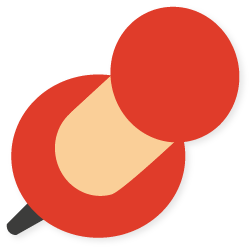 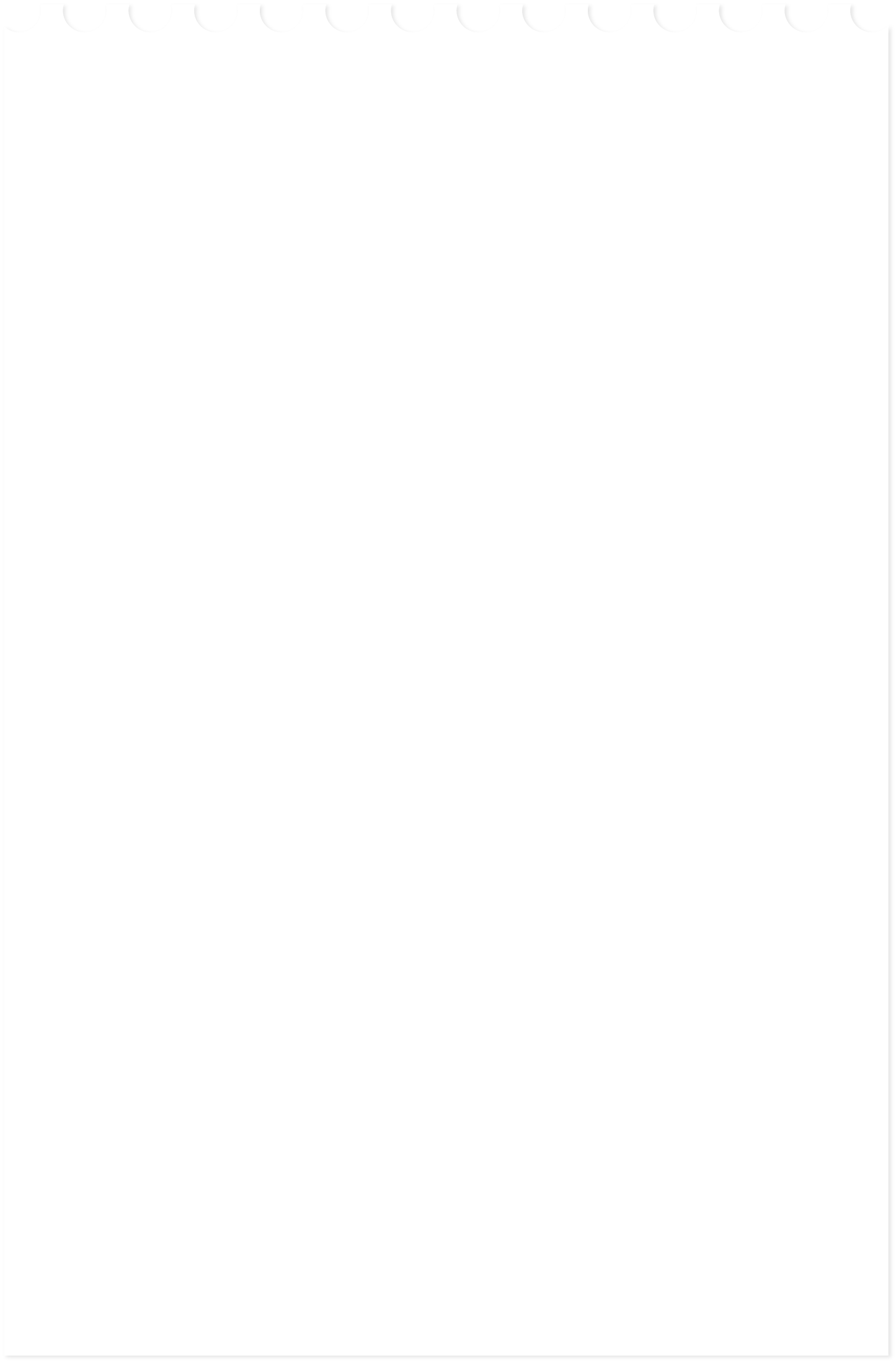 NOTES
TIẾT 19: LÀM QUEN VỚI 
SỐ THẬP PHÂN VÔ HẠN TUẦN HOÀN (TIẾP THEO)
MATH
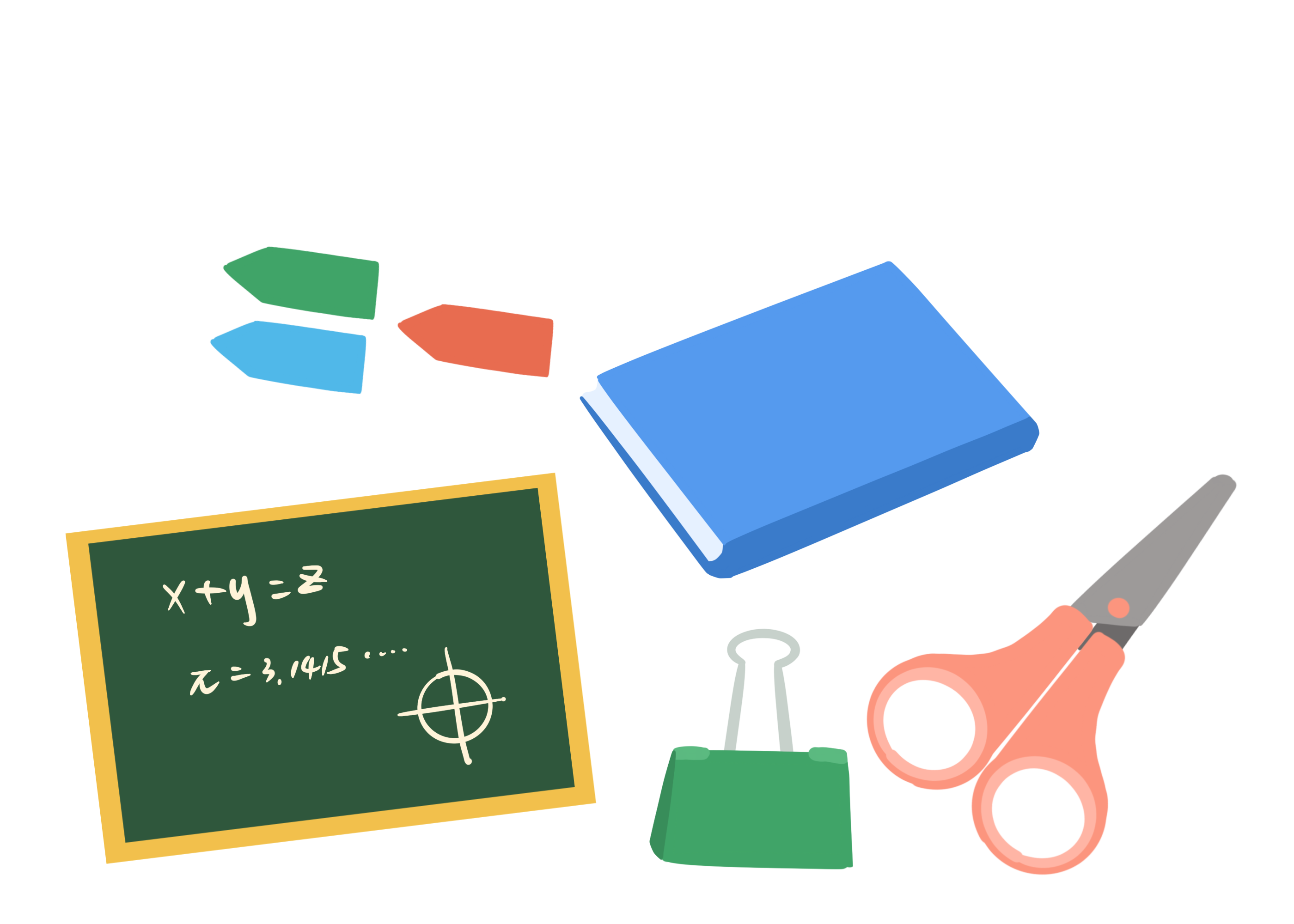 NOTES
Làm tròn số a=46,3333… đến hàng đơn vị.
46,333…
46
47
MATH
46
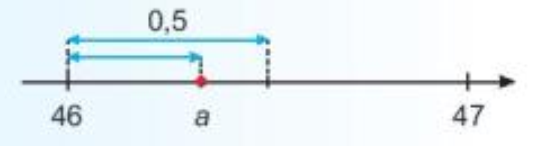 Ta viết 46,3333…
46
46,5
Trên trục số tìm khoảng cách giữa điểm 46 đến điểm a=46,333…?
Tương tự làm tròn số b= -13,3(4)
NOTES
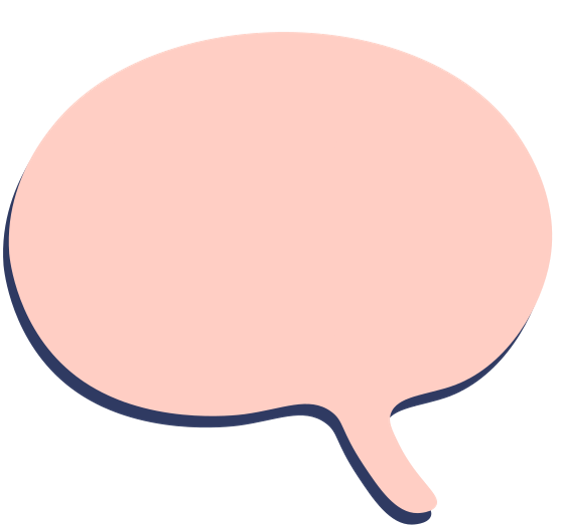 Chú ý
Muốn làm tròn số thập phân với độ chính xác cho trước, ta có thể xác định hàng làm tròn thích hợp bằng cách sử dụng bảng
MATH
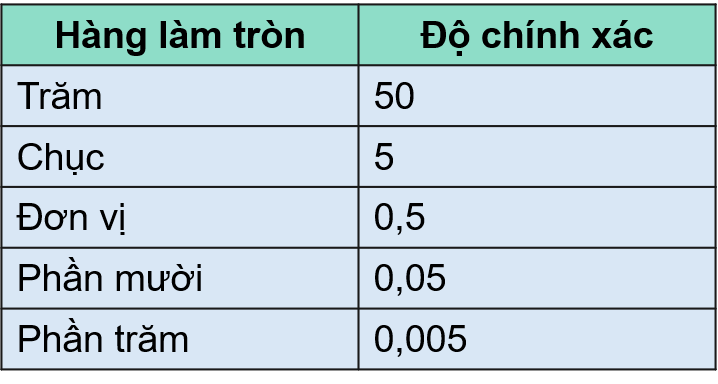 NOTES
Làm tròn số 12 591,27 với độ chính xác:
a) 50                              b) 0,05.
Ví dụ 2:
MATH
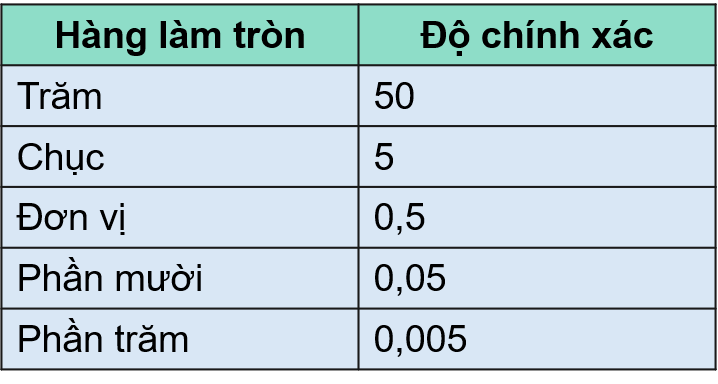 NOTES
Làm tròn số 3,14159 với độ chính xác là 0,005
Luyện tập 2:
MATH
Ước lượng kết quả phép tính 31,(81). 4,9 bằng cách làm tròn hai thừa số đến hàng đơn vị.
Vận dụng:
GAME DOMINO
- Giáo viên phát bộ thẻ quân cờ (mỗi quân cờ gồm hai ngăn) và bảng phụ cho 4 nhóm, nhóm trưởng chia thẻ cho các thành viên.
+Nhiệm vụ của mỗi nhóm là sắp xếp các thẻ nối tiếp nhau sao cho thông tin ở ngăn thẻ này ghép với thông tin tiếp theo ở ngăn thẻ khác tạo thành một câu có nội dung kiến thức đúng. 
- Thời gian: 5 phút
- Nhóm nào hoàn thành trong thời gian ngắn nhất và chính xác kết quả là đội chiến thắng.
NOTES
MATH
Diện tích của đất nước Việt Nam là 331 690  km2.  Làm tròn diện tích với độ chính xác 500 được số:
B) 332 000 km2
A)  331 600 km2
D) 331 000 km2
C) 331 700 km2
Câu 1
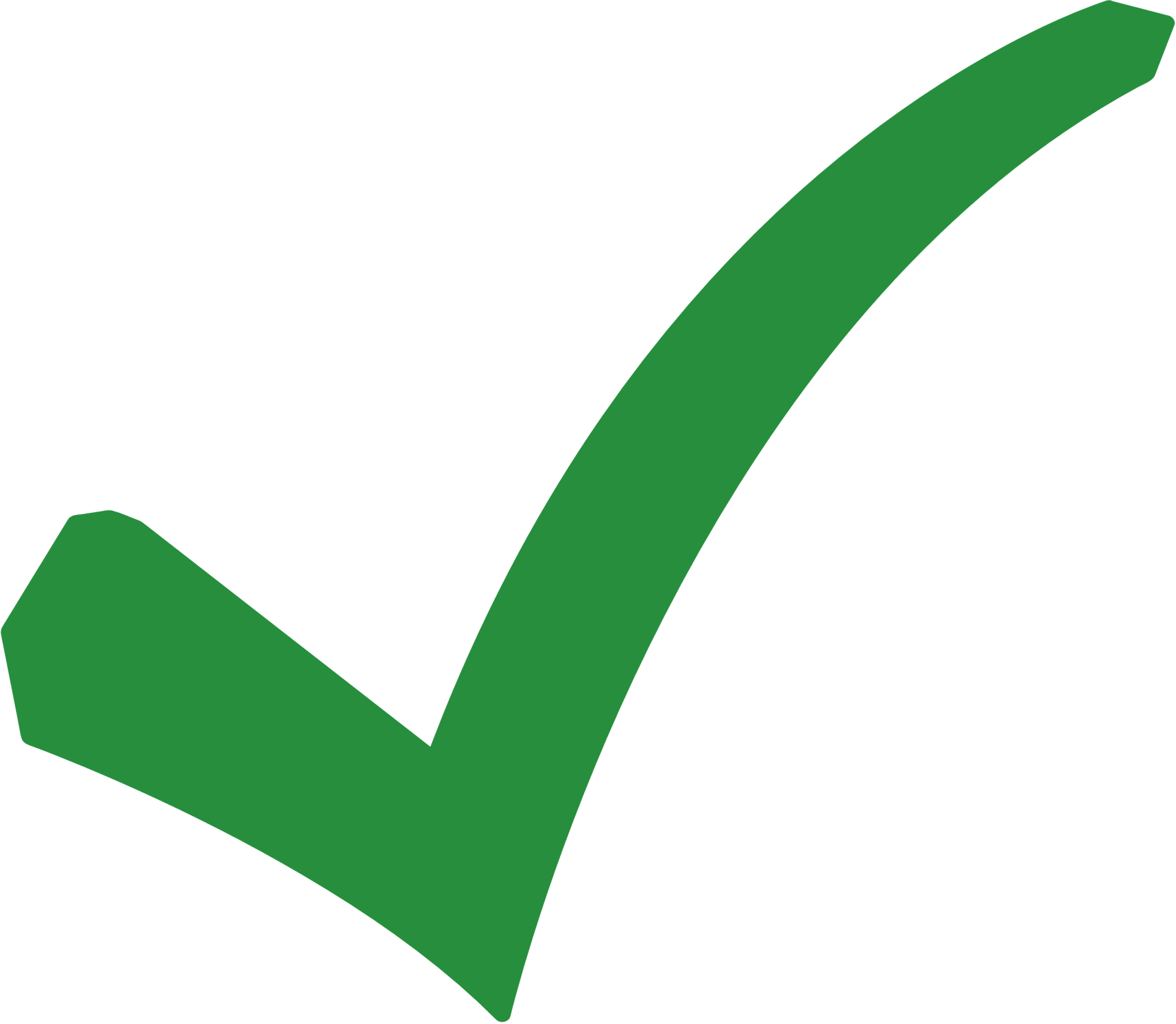 Số -10,734 được làm tròn với độ chính xác 0,5 là:
D)  10,7
C)  -10,7
A) -11
B) 11
Câu 2
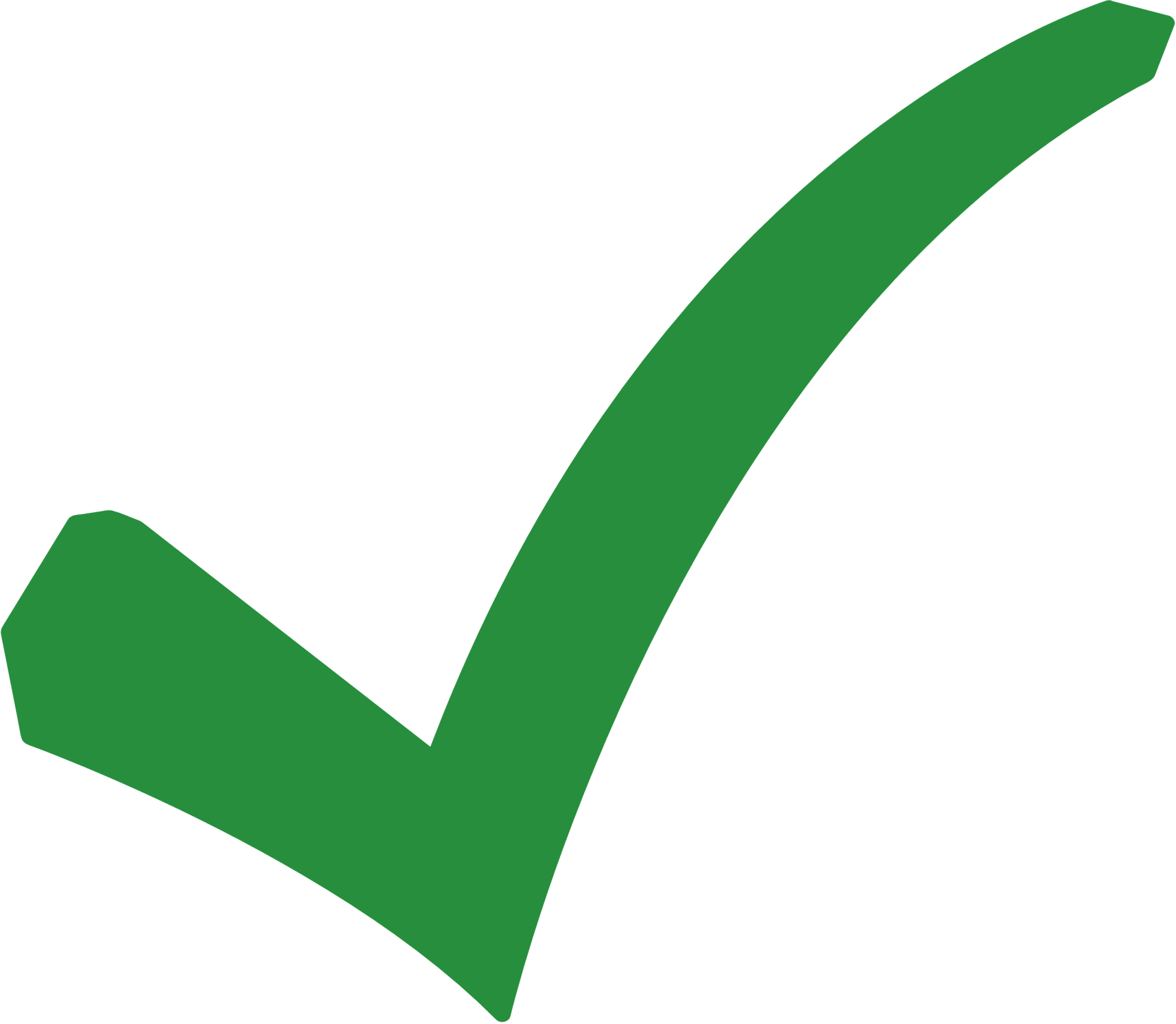 Vào ngày 30/10/2023, xăng E5 RON 95 có giá 23 510 đồng/lít. Một người đi xe máy muốn đổ xăng cho chiếc xe của mình nên đã làm tròn giá xăng là 30 000 đồng/lít để ước lượng khoảng tiền cần trả để đổ xăng. Vậy người đó đã làm tròn giá xăng đến hàng nào?
D) Hàng nghìn
C) Hàng chục nghìn
A) Hàng chục
B) Hàng trăm
Câu 3
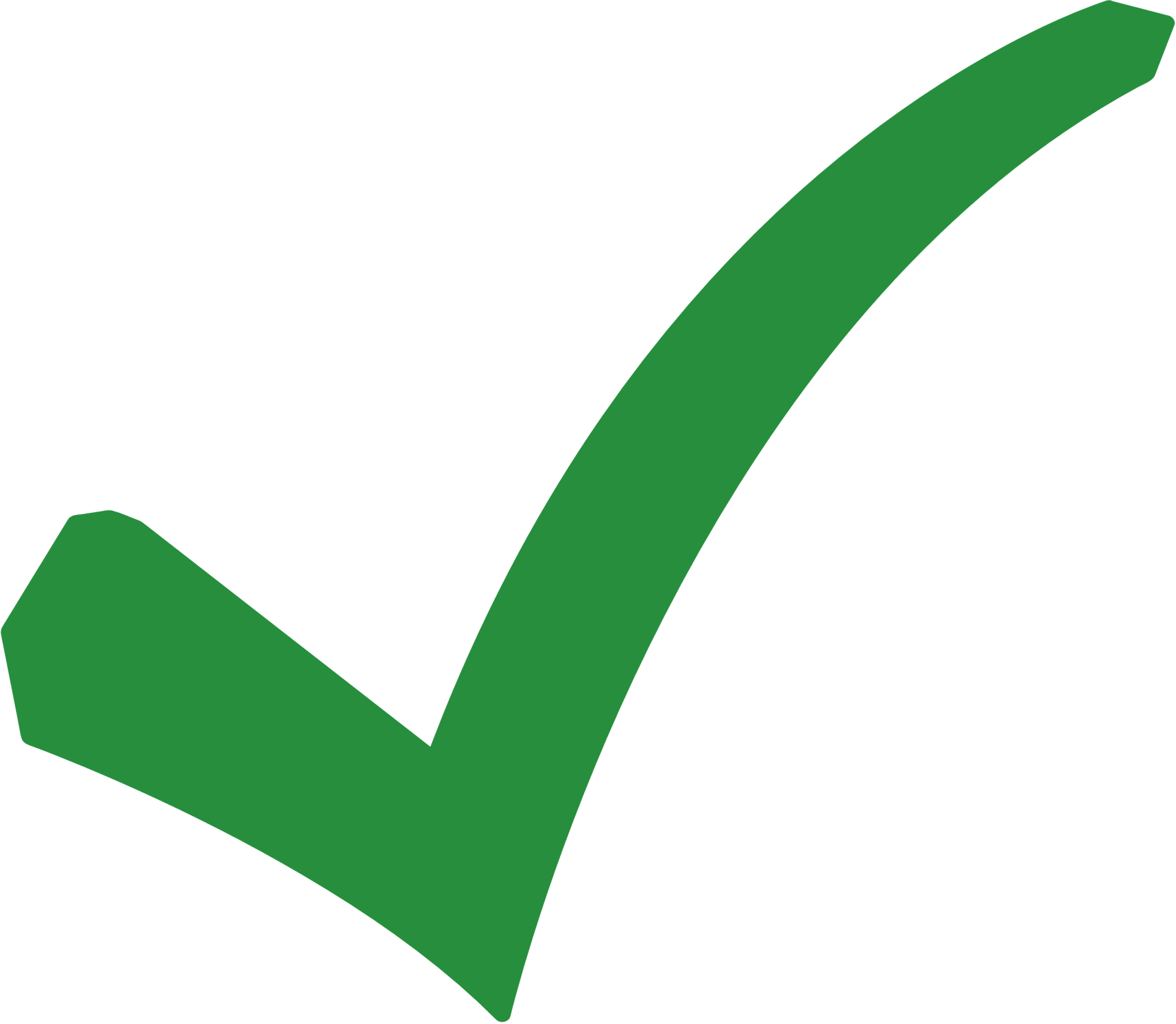 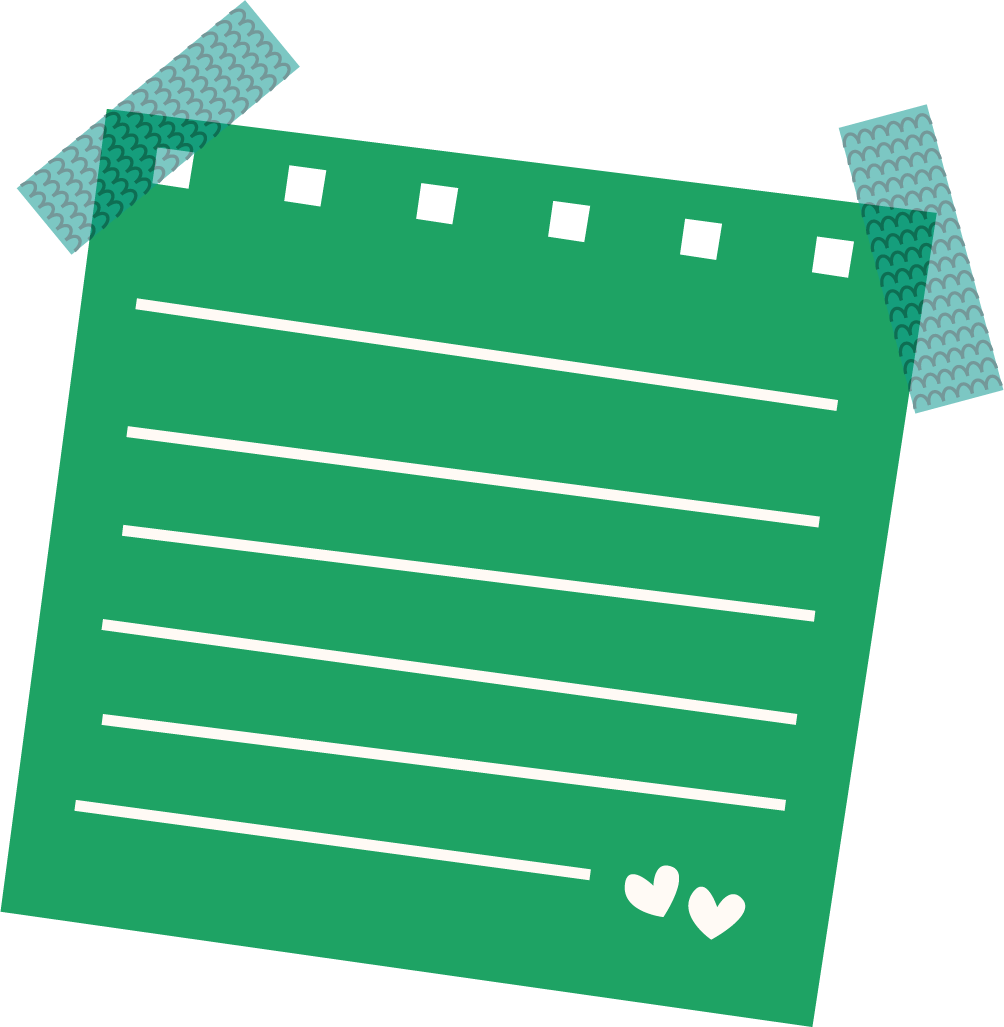 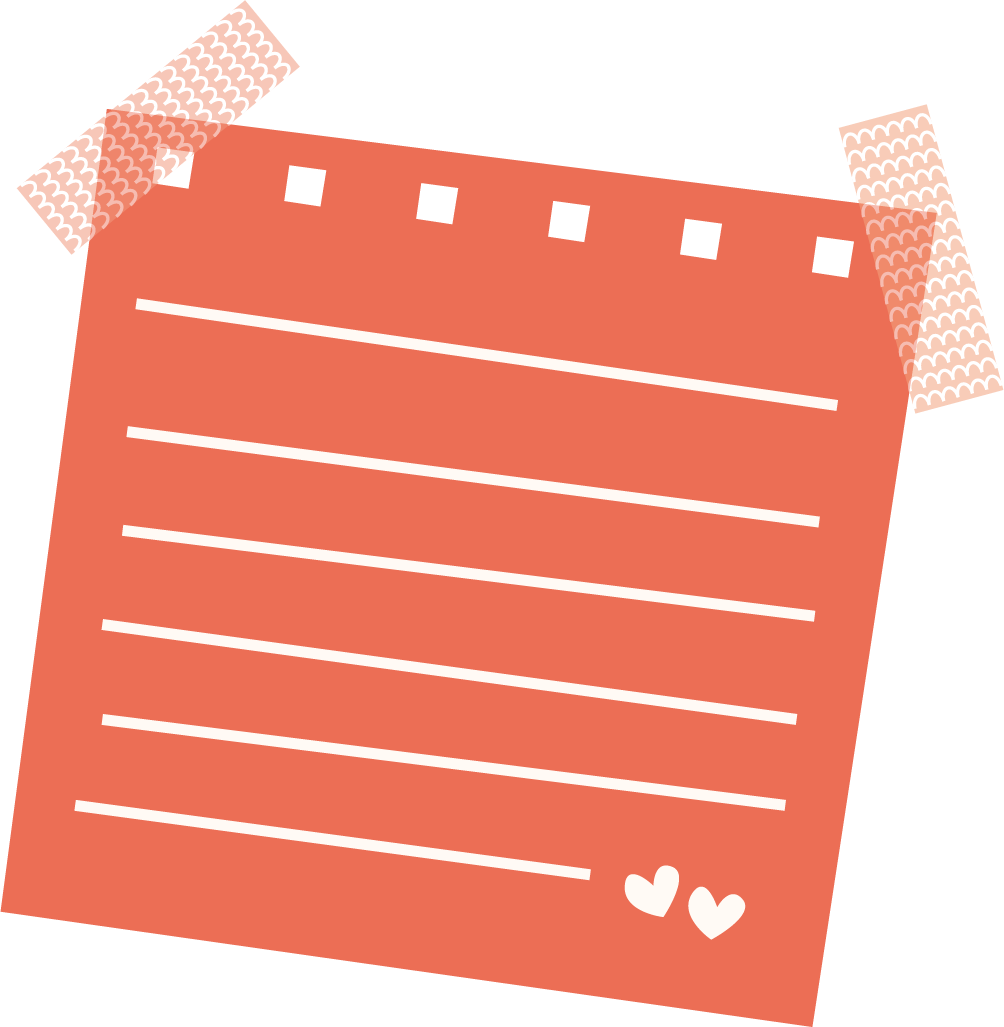 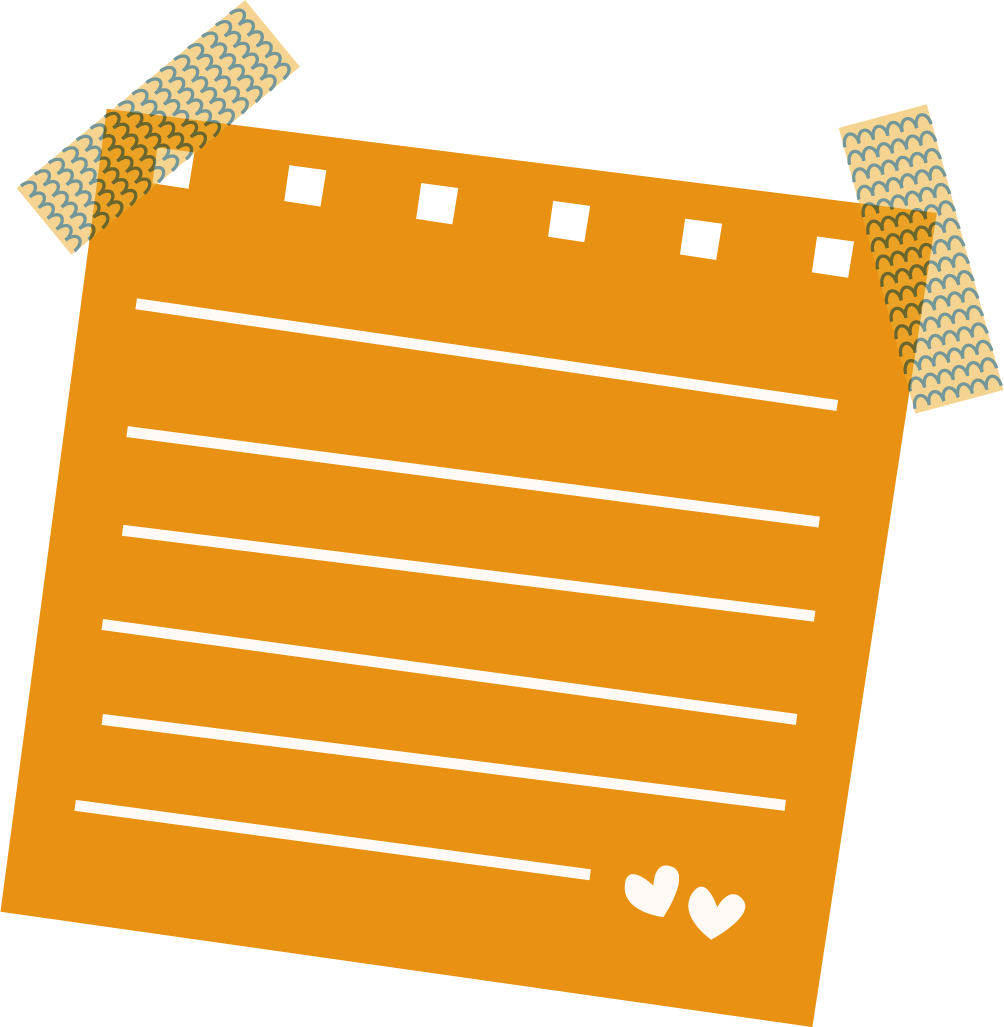 Notes:
Notes:
Notes:
Chuẩn bị bài mới: Số vô tỉ, căn bậc hai số học
Ghi nhớ các kiến thức trong bài
Hoàn thành các bài tập trong SGK và VBT
Hướng dẫn về nhà
Làm tròn các số sau đến hàng phần trăm:
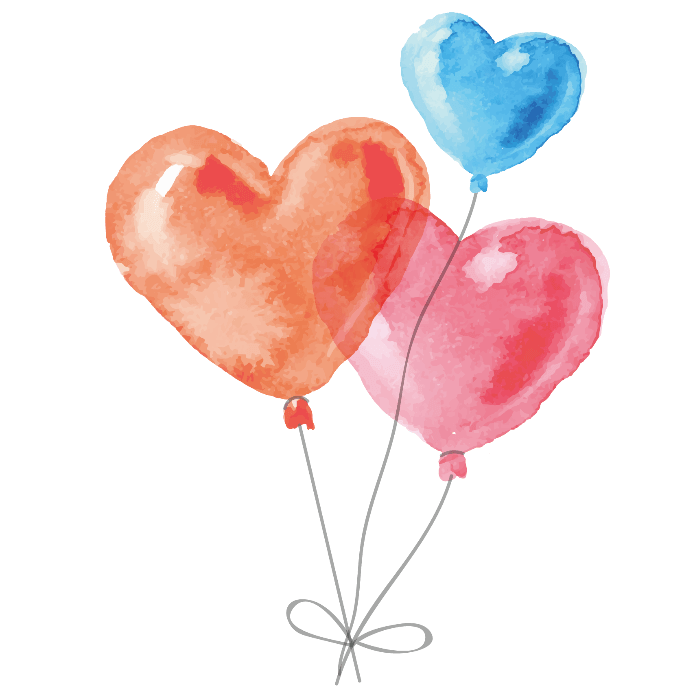 GIỜ HỌC KẾT THÚC
KÍNH CHÚC QUÝ THẦY CÔ LUÔN KHOẺ MẠNH, HẠNH PHÚC
CHÚC CÁC EM HỌC SINH KHOẺ MẠNH, CHĂM NGOAN, HỌC GIỎI
CẢM ƠN THẦY CÔ VÀ CÁC EM!
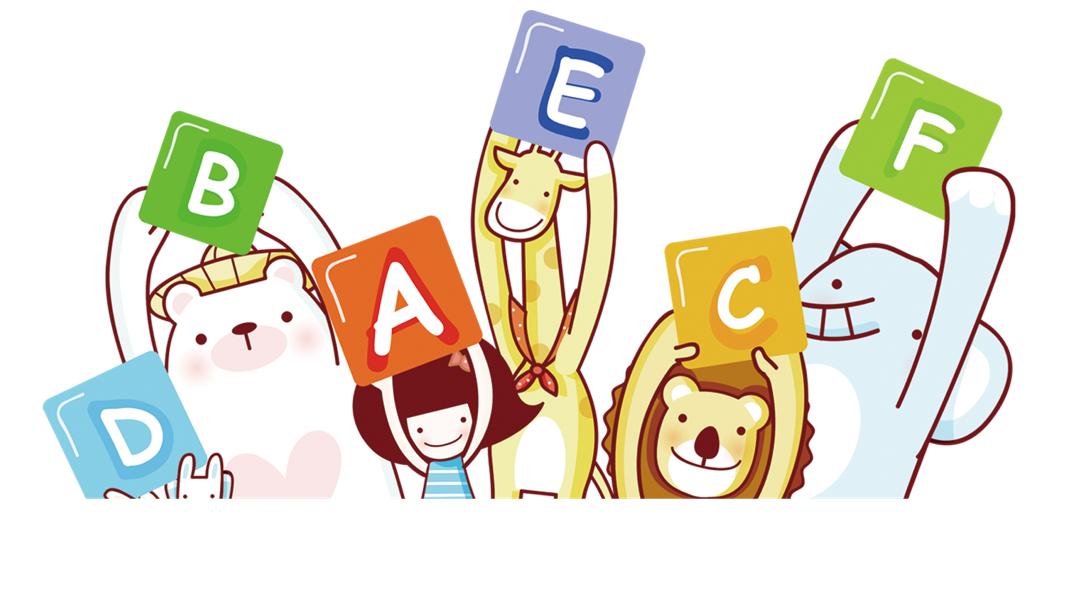 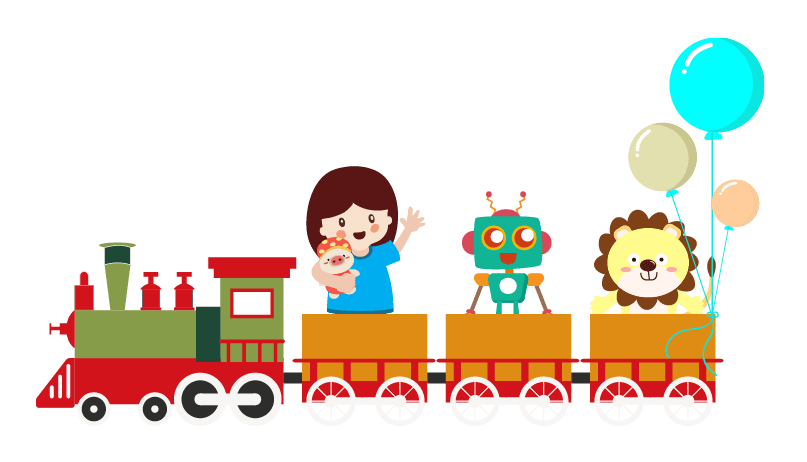